Homelessness & Safeguarding
For practitioners working with homeless vulnerable people
Objectives
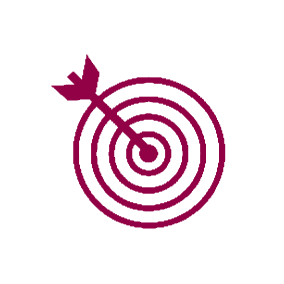 By the end of the two sessions, we will have explored:

What homelessness is, causes and effects
Key legislation and policy relating to homelessness and  safeguarding
Local services and pathways of support
Safeguarding concerns affecting homeless people
Good multi-agency practice around vulnerability and risk
Resources, tools and further reading available
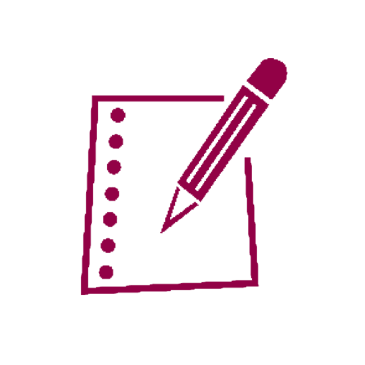 2
[Speaker Notes: Explain the learning objectives of the course

Explain what is not included – not covering the care and support needs assessment part of the Care Actit is not a ‘how to’, we’ll be considering some more practical sessions for next year]
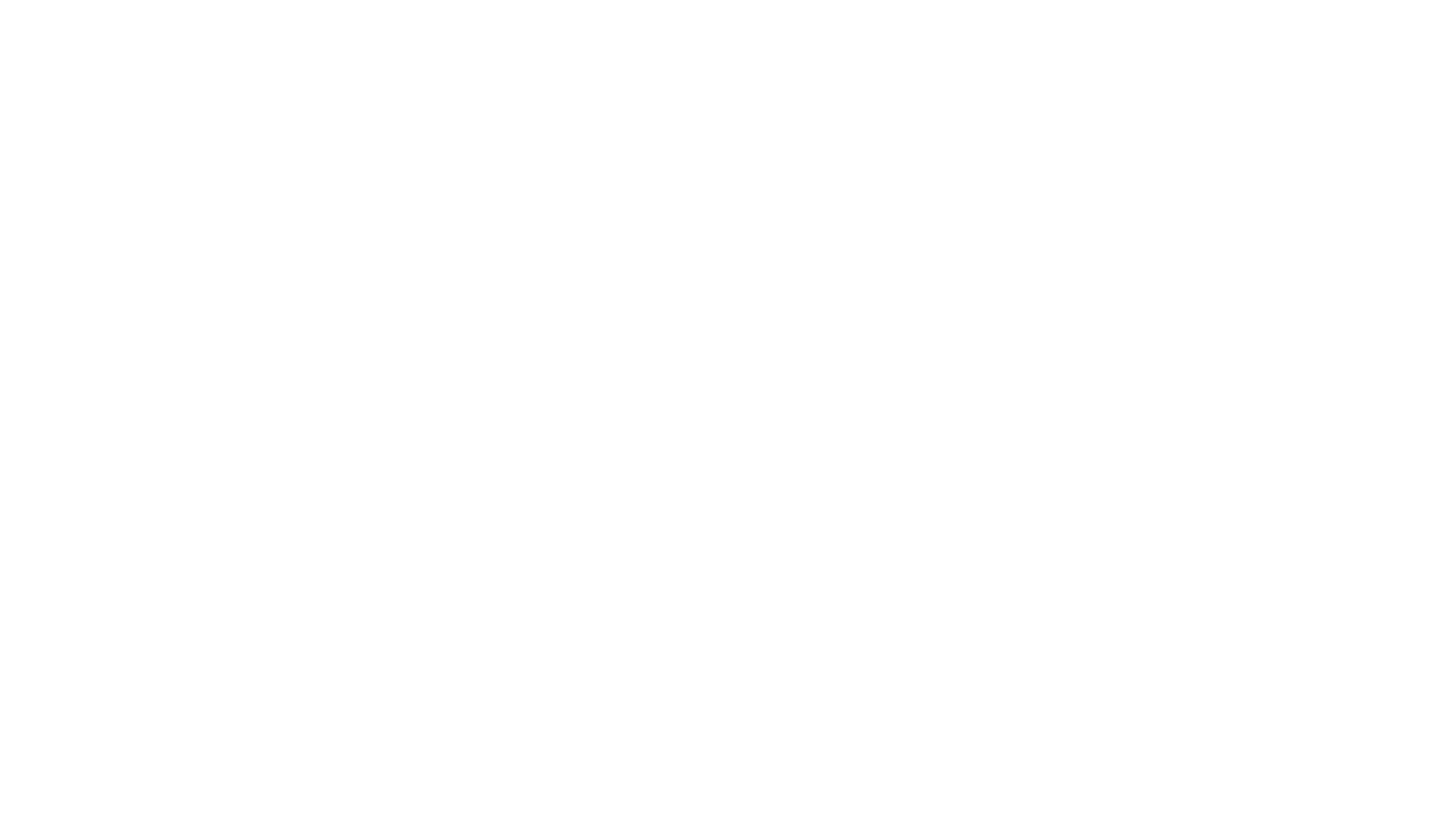 Recap of Part 1
3
Landlord licensing
Availability of services
Housing allocations policies
Supported housing and hostels
Local policing approach
- Health
- Family support
- Trauma or violence
Bereavement
Loss of employment
Eviction
Institutional care
Welfare support
Housing supply
Immigration policies
Poverty
Social exclusion
Inequality
Factors that Influence Homelessness
[Speaker Notes: Talk about intersectionality and the impact of identity in particular on homelessness ( e.g. LGBT+, women, disabled people)]
ACE’s & Trauma
Adverse Childhood Experiences include;
Abuse 
Neglect and abandonment
Loss of a parent/care giver
Divorce and separation
Parental substance use
Parental mental health/trauma
Parental imprisonment
Homelessness
Family violence
Trauma refers to intense and overwhelming experiences that involve serious loss, threat or harm to a person’s physical and/or emotional well being.
Trauma may occur at any time in a person’ life in a single traumatic event or repeated over many years.
Trauma experiences often overwhelm a persons coping resources. This often leads to the development of new coping mechanisms.
Studies show that adults who experienced multiple ACE’s are more likely to:
Adopt coping mechanisms with significant health risks, e.g. drug and alcohol misuse, heavy smoking, risky sexual behaviour, self-harm, 
Experience difficulties managing or regulating emotions and behaviour
Die prematurely
Experience PTSD symptoms – flashbacks, memory problems, disassociation
Struggle to build or maintain relationships
Experience severe sensitivity and irritability – startle responses, panic, noise, outbursts
Stigma: The experience of shame or disgrace that sets people apart and identifies them as being different or undesirable

Prejudice: a preconceived opinion that is not based on reason or actual experience

What does it look like?

‘Lifestyle choice’
Lack of curiosity about lifecourse
Seeing poor outcomes and premature death as inevitable
Disbelief
Assumptions about ASB/crime/drugs
Inflexibility of support
Failure to recognise coping mechanisms
Capacity (both failure to recognise issues and over-use)
Engagement & avoidance
Stigma & Prejudice
6
The Care Act 2014
The Care Act 2014 is by far the most wide-ranging legislation affecting adult social care and related partners. It consolidated existing legislation and provides a more systematic focus on the “wellbeing” of all adults. 
It extends safeguarding and care beyond the responsibility of Adult Social Services and all areas of the council now have a role to play in:
Promoting individual well-being
Preventing needs for care and support
Promoting integration of care and support with health services etc.
Providing information and advice
Promoting diversity and quality in provision of services
Co-operating with relevant partners

The Act signifies a shift from existing duties to provide particular services, to the concept of ‘meeting needs’.
Relevant Sections of the Act
The Care Act 2014 (Section 42) requires that each local authority must make enquiries, or cause others to do so, if it believes an adult is experiencing, or is at risk of, abuse or neglect. 

An enquiry should establish whether any action needs to be taken to prevent or stop abuse or neglect, and if so, by whom. A Section 42 enquiry isn’t intended to duplicate partner’s assessment/care planning duties or replace risk management pathways e.g. MARAC or MAPPA


The Care Act 2014 (Section 44) requires the Safeguarding Adults Board to arrange a Safeguarding Adults Review when an adult in the area dies as a result of abuse or neglect, or suffers serious abuse or neglect, or there is a concern that partner agencies could have worked more effectively to protect an adult.
What is Safeguarding and who is an ‘Adult at Risk’?
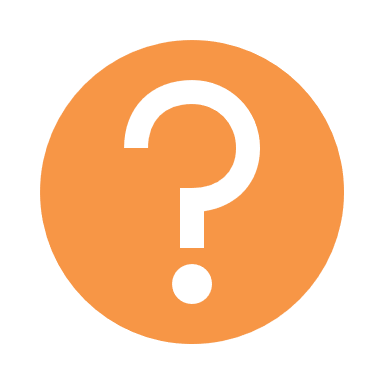 Safeguarding is defined as “protecting an adult’s right to live in safety, free from abuse and neglect” (Care and Support Statutory Guidance, Chapter 14). Adult safeguarding is about preventing and responding to concerns of abuse, harm or neglect of adults.

In the context of the legislation, specific adult safeguarding duties apply to an ‘Adult at Risk' who:

is a person aged 18 years or older, and;
has or is believed to have ‘care and support’ needs, and;
is experiencing, or is at risk of, abuse or neglect, and;
is unable to protect themselves from either the risk of, or the experience of abuse or neglect, because of those needs.
[Speaker Notes: ‘care and support needs’ as defined by the Act, not necessarily the same definitions as those applied by other organisations.

However, if someone is receiving treatment for severe/enduring mental or physical health conditions then it is highly likely that this person would qualify.]
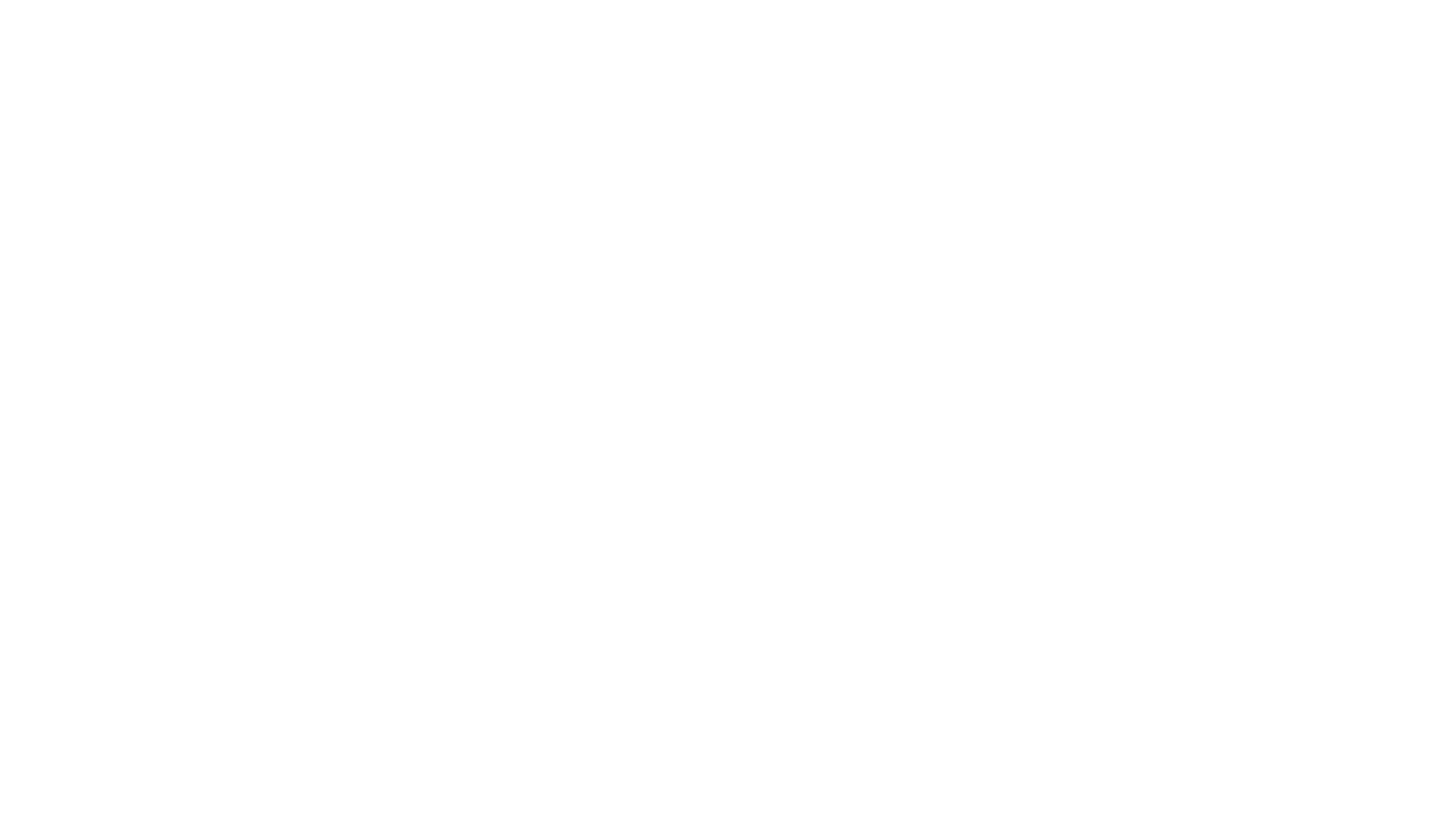 Safeguarding Concerns Affecting Homeless People
10
Safeguarding Principles
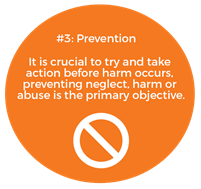 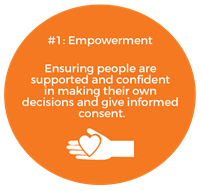 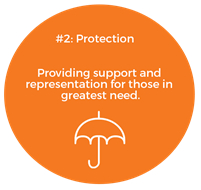 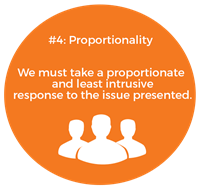 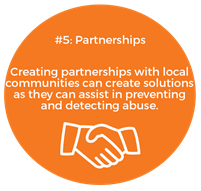 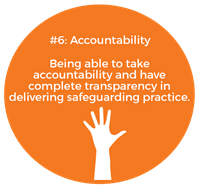 [Speaker Notes: Partnership & prevention are those associated specifically with the Haringey strategic priority associated with homelessness by SAB – but all apply equally.]
Typologyof Abuse
12
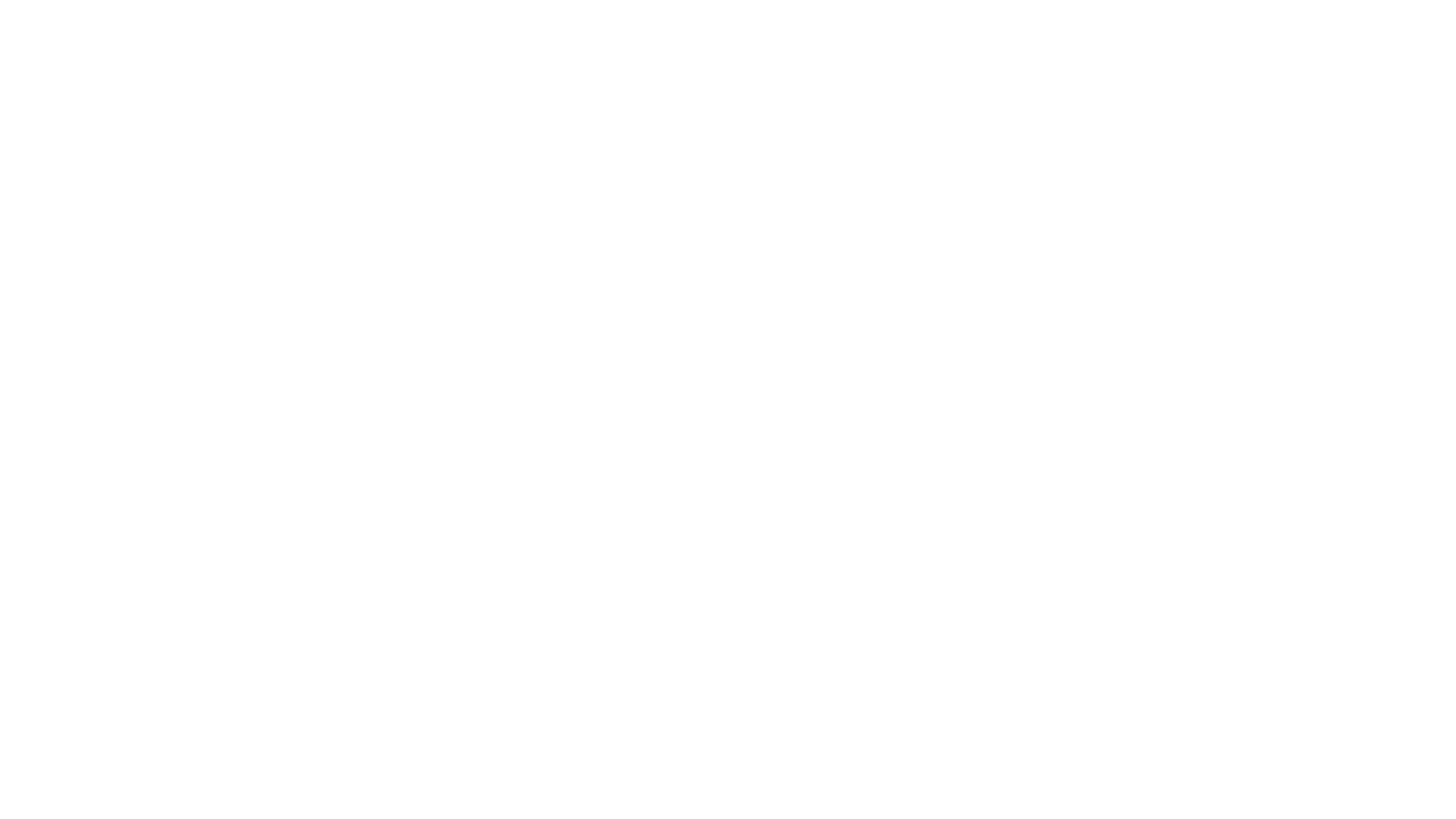 Homeless people are not more likely to experience one particular form of abuse or neglect 
However, they are especially vulnerable to all forms due to the experience of homelessness itself
They are more likely not to have had their care and support needs identified, diagnosed or met when the safeguarding concerns are identified.
Abuse and neglect are almost always exacerbated by the experience of homelessness, especially street homelessness
People with long histories of homelessness have often experienced repeat instances of exploitation, abuse and neglect since childhood
Street homeless people are more likely to be fearful of reporting or addressing abusive experiences because of the fear that it will put them at greater risk of harm
They feel even less likely to be believed, to have their wishes listened to, or to be able to make choices about their safety.
Abuse & Neglect and Homelessness
[Speaker Notes: Can you think of examples of situations where someone’s homelessness, or fear of homelessness, might put them at increased risk of abuse or neglect? 

Women experiencing DV
Women unable to pay rent to keep accommodation
Someone living in a hostel being abused by staff, afraid they will lose their home
Someone who is addicted being exploited by drug dealer to make money, forced to commit crime
Learning disabled care leavers with no accommodation – county lines/drug dealing/gangs
Someone who is mentally ill, thus in receipt of increased benefits being exploited and bullied for money
A long term rough sleeper who has been so traumatised by living on the streets that he no longer cares for himself]
Self neglect can be a cause, a trigger or an effect of homelessness
Self Neglect & Homelessness
Key Principals: Proportionality and Empowerment

What is self-neglect?
Lack of self-care to an extent that it threatens personal health and safety
Neglecting to care for one’s personal hygiene, health or surroundings
Inability to avoid harm as a result of self-neglect
Failure to seek help or access services to meet health and social care needs
Inability or unwillingness to manage one’s personal affairs

Self-neglect is often inaccurately associated with mental health – can be caused by addiction, traumatic life events, brain injury, OCD/hoarding, physical illnesses which make self-care difficult or painful, a side effect of medication.

Not everyone who self-neglects will require, want or be eligible for Care Act intervention.

Even where they are, safeguarding interventions rarely have a transformational effect on self-neglect.

The most significant improvements in self-neglect come from relational approaches.
Exploitation & Interpersonal Abuse
Principals: Protection and Prevention

People who are homeless (and other vulnerable people) often form co-dependent relationships to improve their material security
People who are especially vulnerable are often the target of bullying, financial exploitation or coercion
The person can often be unaware that it is happening, or unwilling to accept that they are being exploited
Women, learning disabled and transgender people face particular risks of abuse as they seek safety from street homelessness
People experiencing addiction are often exploited and abused by drug dealers, partners who are also addicted and gangs (county lines)
People who have high-value prescriptions (e.g. painkillers, benzodiazepines) are often targeted by others 
Domestic abuse is a common experience amongst the street homeless population, and rarely given proper consideration by Police or support services
The most significant improvements and interventions come from preventative relational approaches and professional curiosity.
15
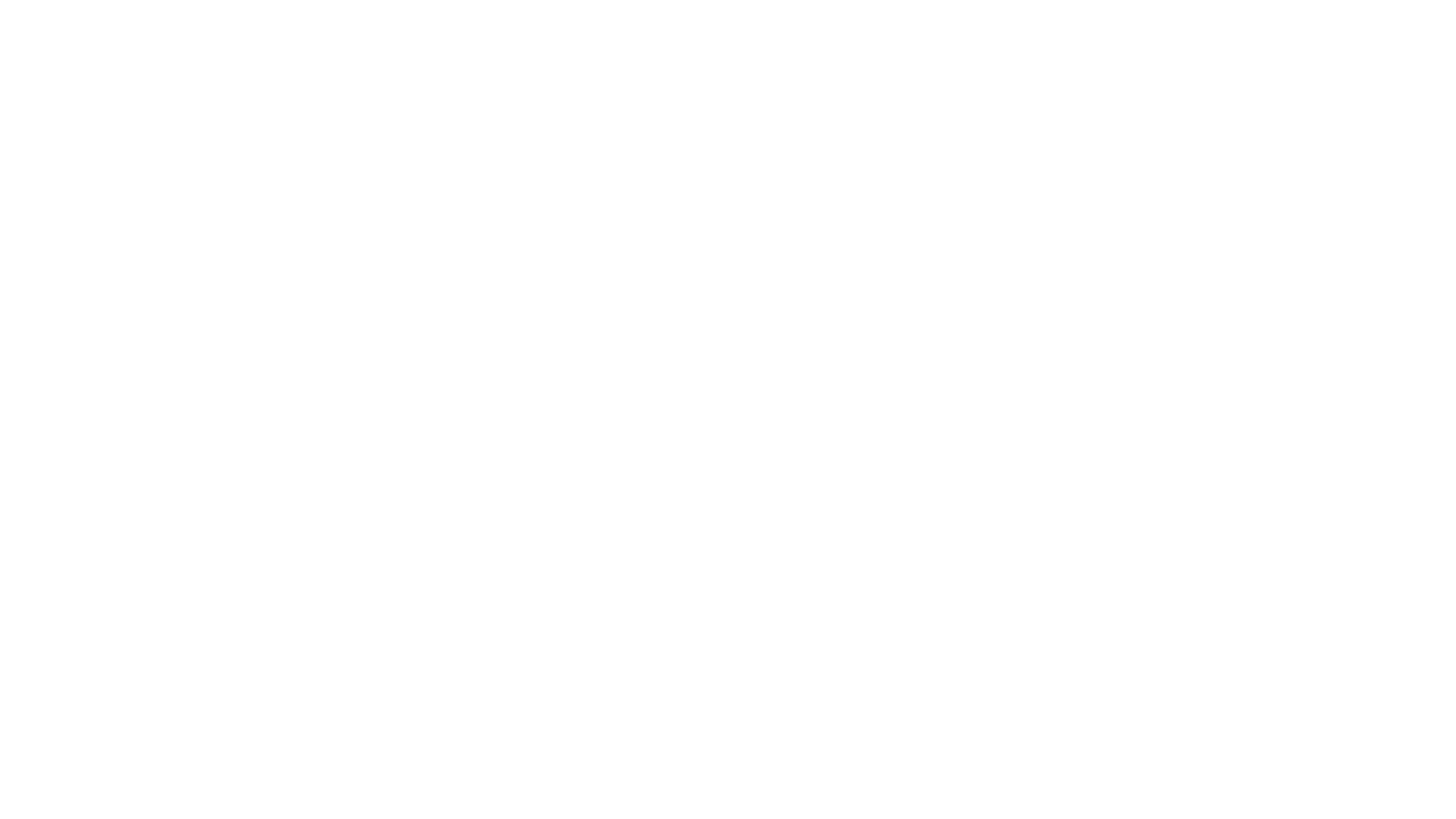 Exercise: What could you do to make this person safer?
Ade
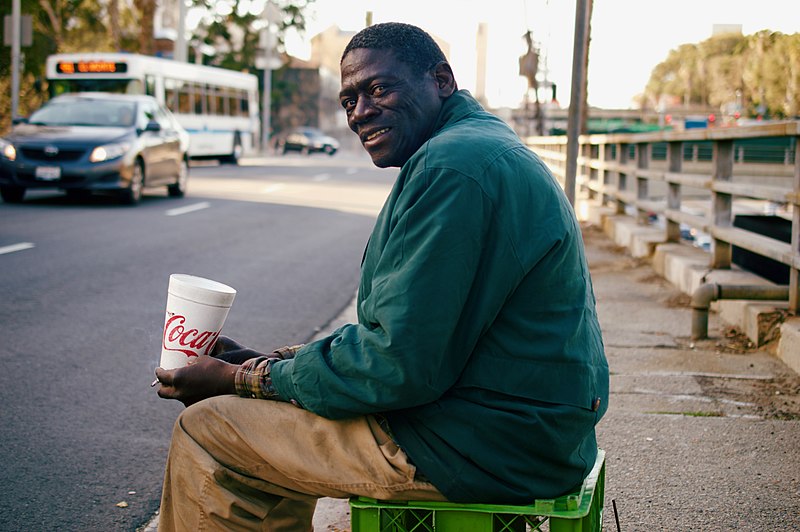 Ade is well known to homelessness and mental health services. 
He has enduring mental health needs but has not been engaged in support for this for several years. He is diagnosed with schizophrenia and experiences this as auditory hallucinations and paranoia, which he feels he manages fine by himself. 
Ade has recently been evicted from a hostel where he had stayed for two years (his longest sustained place for around a decade). He was evicted after getting involved in a fight with another resident and is now street homeless.
When you ask him about it he says that the other person was violent towards him and that he is really disappointed that the hostel staff seemed so quick to blame him for the fight when he hasn’t been involved in any fights before.
Street Outreach services are really worried about him. They are concerned that his mood and behaviour seem to have deteriorated rapidly and that he appears to be experiencing unusual beliefs. 
A safeguarding alert is raised because he is taken to hospital by Police after he was found having overdosed on heroin. He isn’t known to have used IV drugs before in his life and there are concerns he might not have done so voluntarily.
This Photo by Unknown Author is licensed under CC BY-SA
Erika
Erika is in her 30’s and has been sleeping rough in Haringey for the last few months. 
She’s quite elusive so the street outreach service doesn’t know much about her except that she is from Lithuania. 
Other people living on the street say they think she has a learning disability.
Erika approaches one of the outreach team and says she is worried that someone is going to hurt her because she owes them money. She is noticeably less well presented and seems confused. When asked won’t say any more about the money. 
The outreach worker notices her stomach is protruding and asks her if she could be pregnant. Erika picks up a bag and walks off.
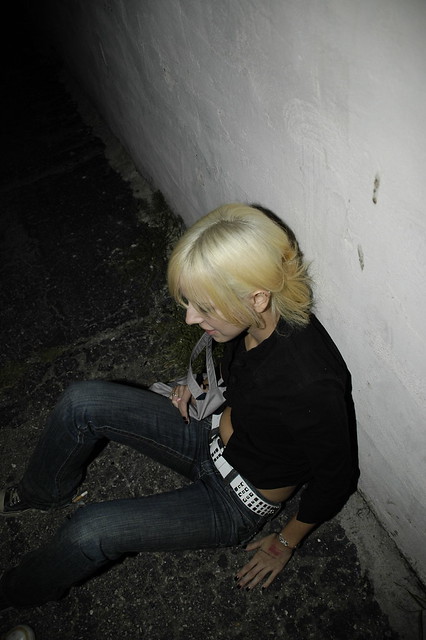 This Photo by Unknown Author is licensed under CC BY
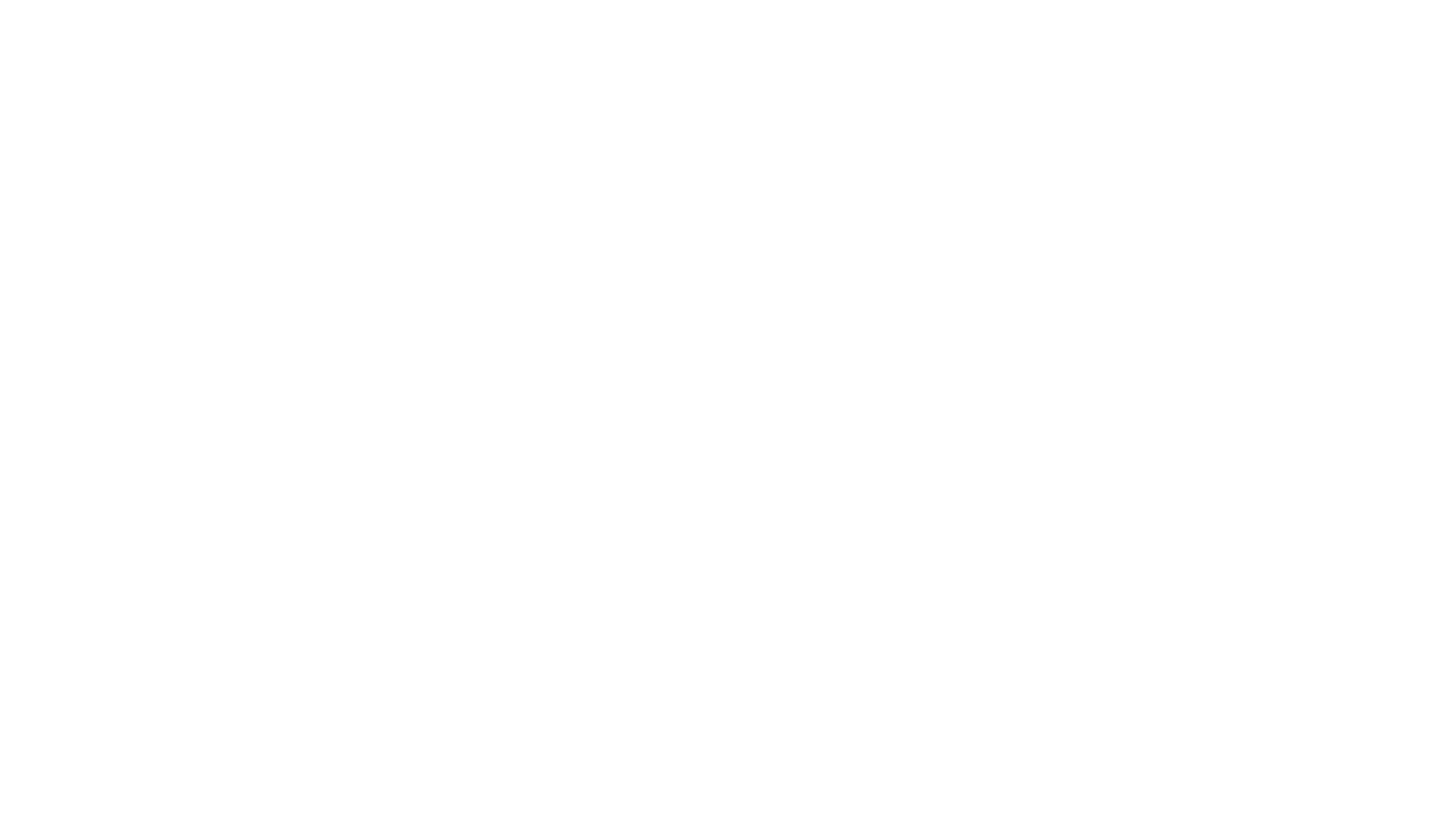 Good Practice
Good Individual Practice
20
Good multi-agency practice
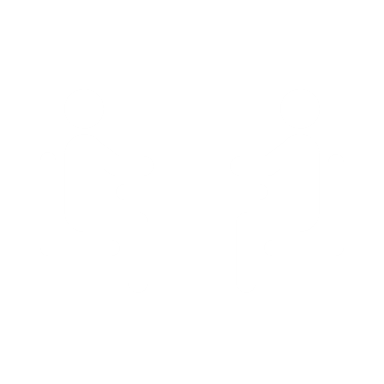 21
[Speaker Notes: Section 4.90/1 of the Care Act Statutory Guidance talks about the integration of housing services, alongside ASC & health, and where it will contribute to BCF priorities i.e. reducing acute admissions.

This integration and collaboration can happen in big and small ways – in some towns/cities street outreach team have an embedded social worker, in some cases it means agreeing fast-track processes for homeless referrals, in others it simply means that both homelessness and safeguarding practitioners are well informed about the key issues on both sides and commit to work together.]
The Three A’s
Section 42 enquiries are not always necessary or useful. That doesn’t mean there is nothing you can or should do.

How can you work collaboratively with partners to help make someone more safe?
22
Multi-Agency Panels & Forums
These exist in different forms with different names across the UK
Meet regularly to discuss cases of concern where a vulnerable adult is at risk
Not the same as a professionals meeting or case conference about one individual
A broad discussion with a range of statutory and voluntary partners, offering new information, advice or new lines of enquiry.
An opportunity to collaborate, not to ‘hand off’ a difficult case
Rather than a focus on ‘reducing risk’, more strengths-based and preventative panels and forums look at:
	improving resilience 
	building capacity
	existing coping mechanisms and protective factors
	shared, person-centred goals and actions
23
Homelessness Fatality Review
Introduced in Haringey in 2019 following the deaths of 11 people who were homeless or vulnerably housed
Similar to a SAR it aims to understand how to prevent future deaths, improvements to partnership working and to highlight good practice  
Complements rather than overtakes other statutory processes 
A collaborative and multi-disciplinary approach
A person-centred and human approach that recognises professional/vicarious trauma
An annual report is provided to the Safeguarding Adults Board – thematic and solution-focussed
The Haringey approach is now being adopted by several North London boroughs and will be recommended by the Greater London Authority for all London boroughs
[Speaker Notes: 1 full review has been conducted since implementation, 3 underway

The process has six stages – notification, initial screening, calls for evidence, review, conclusion and follow-up]
What to do if someone is homeless or at risk of homelessness?
25
Useful Resources
26
[Speaker Notes: Mention that many of the resources you need are in the same building as you.]